Incorporating sim clients into JD & continuing legal education programs
Shelley Kierstead & Paul Maharg
Osgoode Hall Law SchoolSlides at: https://paulmaharg.com/slideshttps://simclient.osgoode.yorku.ca/workshop-resources/
preview
The Simulated Client Initiative (SCI) - origins
The SCI at Osgoode: in JD and CLE
Enablers, challenges and lessons learned

‘The situation of action is … an inexhaustibly rich resource’
				Lucy Suchman (1987) Plans and Situated Actions.The Problem of Human Machine Communication.Cambridge, CUP, 33.
Slides at:	https://paulmaharg.com/slides 		https://simclient.osgoode.yorku.ca/workshop-resources/
1
Shelley Kierstead, Paul Maharg| CC BY-NC-ND 2.5 CANADA
The Simulated Client Initiative (SCI) - origins
origin in Scotland
Strathclyde University, 2005, pilot project (partners Georgia State University College of Law, Dundee University Medical Faculty)
Used model from medical profession of Simulated Patients (SPs), non-lawyers were trained to be Simulated Clients (SCs)
Concluded SCs assessed important aspects of client interviewing with better validity and reliability than teachers
Made what client thinks important the most salient for the student: most of the interview grade is given by the client
SCs evaluate those aspects of the interview that can be assessed by non-lawyers 
This has changed how we enable students, trainees and lawyers to learn interviewing & client-facing ethical behaviour
Shelley Kierstead, Paul Maharg | CC BY-NC-ND 2.5 CANADA
SC training day 1: script conference
intro to the method; discussion of roles
read scenario script as group
discuss the roles and unconscious bias
discuss SCs’ feelings, reactions; amend the script
clear up ambiguities re role of lawyer
facilitator uses SC feedback to modify the scenario
SC training day 2: practising the role
There’s a need for the SCs to calibrate:
Body language
Tone of voice
Attitudinal swings
Dealing with the lawyer’s open questions…
Improvising on the lawyer’s closed questions…
Performance analysis on video review: ‘What prompted you to say…?’  ‘How did you feel…?’  
And to:
Be aware of their orientation towards lawyer at first sight
Respond congruently to the lawyer
Consult their internal ‘invigilator’…
SC training days 3 & 4: assessing lawyers/law students
We discuss the marking system, and form a common understanding of it
SCs view and mark videos, comparing to ‘standard’
SCs view each other’s ‘live’ performances with lawyers & actors and assess lawyers & actors
Process repeated until everyone has role-played at least once, ideally three times
Rich comment on performance
Marks are collated in the room (suspense factor…)
SCs are also trained to give formative feedback
after initial training?
SCs role-play clients with students, real lawyers and other professionals
SCs are given refresher training on the scenario
If they are trained on a new scenario they will have the same pattern of training
They should form a community of practice with two core members of staff – ideally, admin + academic to:
improve practice
suggest ways they may be used inside or outside the law school
training SCs online
Three components in person:  review script, standardize feedback, benchmark grading
The principles remain the same online, with different tools:
Breakout rooms
Demonstration videos
Screen sharing
Change screen view
Chat function
Shelley Kierstead, Paul Maharg | CC BY-NC-ND 2.5 CANADA
learner interviews online
Again, same principles…
But context always affects communications…
So some of the issues that arose online:
Social representation, warmth, intimacy, formality, pose, repose, affective presence on video?
Bandwidth: is there still a digital divide?
Recording: how does it enhance / constrain learning?
Assessment: digital digital affects formative feedback.  And summative…?
Shelley Kierstead, Paul Maharg | CC BY-NC-ND 2.5 CANADA
four provocations on digital legal education + SCs
Post COVID, resist go-backery, (aka ‘dynamic conservatism’, Donald Schön’s concept)
Don’t recreate analog teaching styles and assessments (eg learning management systems built to enhance f2f programs)
Digital isn’t second-best: it has its own powerful affordances: use them
Digital can transform professional learning, eg by adopting leading-edge professional apps (cf Alberta’s innovation sandbox + articling placement program + SCs – why not fuse them?)
Shelley Kierstead, Paul Maharg | CC BY-NC-ND 2.5 CANADA
10
History of Sim CIient Initiative (SCI) projects
SCs: people as co-producers, co-designers
The SC approach challenges:
Curriculum methods
Ethics of the client encounter
The cognitive poverty of conventional law school assessment
Law school as a self-regarding, monolithic construct
Law school categories of employment
The curricular isolation of clinic within law schools
Hollowed-out skills rhetoric
Conventional forms of regulation by regulatory bodies
The role of regulator, as encourager of innovation & radical reform…?
Disciplinary boundaries – what about a SC Unit that’s interdisciplinary?
Local jurisdictional practices: how might such a project work globally?
Shelley Kierstead, Paul Maharg | CC BY-NC-ND 2.5 CANADA
The SCI at Osgoode: in JD and CLE
Osgoode
300 first year students in law degree (1Ls) completed formative in-person SC interview in 2018/2019 and 2019/2020
1L SC interviews online in 2020/2021 and 2021/2022
Student formative interviews in continuing education certificates:
Family Law Skills and Practice (40 students)
In person 2019/2020
Online 2020/2021 and 2022
Advanced Workplace Investigations (32 students)
Online 2020/2021
Shelley Kierstead, Paul Maharg | CC BY-NC-ND 2.5 CANADA
placing the interview in context
Shelley Kierstead, Paul Maharg | CC BY-NC-ND 2.5 CANADA
15
16.6.17
Osgoode
2021/2022 Student Feedback
130 students responded to the multiple choice questions
How authentic was the interview experience?
89.24% of students found this authentic or very authentic
How realistic were your clients in conveying their concerns?
90.77% of students found this realistic or very realistic
How useful do you feel this experience was in preparing you for real client interviews?
93.08% of students found this useful or very useful
In your judgment, was this a worthwhile learning opportunity? Please indicate “yes” or “no” and comment.
95.38% of students indicated yes
16
16.6.17
Shelley Kierstead, Paul Maharg | CC BY-NC-ND 2.5 CANADA
excellent student feedback on JD...
One of my favourite and most worthwhile opportunities all year
Great opportunity! No prep required-good low stress experience
I would love to get more opportunities to do this
I really enjoyed this experience and would recommend that it be implemented into the legal process course curriculum
I feel like it was a worthwhile and that that we should have more opportunities to participate in similar activities
It felt like a real client intake interview. So that was amazing! 
I liked how it really forced me to step out of my comfort zone and I ended up having fun with it. 
I found it most helpful that we were given limited information before hand, because then we really had to think on our feet to puzzle through what might be most relevant.
You can take notes and understand the experience all you want but actually doing it is a whole other thing. As such, I found the practicality the most useful, not to mention the feedback.
17
Shelley Kierstead, Paul Maharg | CC BY-NC-ND 2.5 CANADA
student concerns
I think that the challenge came mainly from the fact that as a 1L I feel like I lack the knowledge to really advise the client or come up with next steps. I think it was still helpful, I just have to build my confidence.
The legal aspect or intertwined legal facts seemed a little extra because we've never had experience dealing with a legal issue or any practice in that frame. Made it feel a little more overwhelming because of that lack of knowledge.
It was hard to follow a topic that I didn’t have any legal knowledge in 
I know we can't help this, but the Zoom format naturally lends itself to impersonality (though both myself and my client tried as hard as possible to make it a warm and realistic environment!) Looking forward to being able to do these in person in the future.
Shelley Kierstead, Paul Maharg | CC BY-NC-ND 2.5 CANADA
18
16.6.17
Family Law skills and practice
Key difference – Licensed Lawyers (vs 1L students), therefore less concern about knowing “the law”
9 Day Intensive Skills Program 
3 points for Client Interaction:
Initial Client Interview (Same focal points as LP Interview)
“Challenging Client” Meeting
“Pre-Negotiation” Meeting
Case Conference – Meeting (before and) with a Judge
Shelley Kierstead, Paul Maharg | CC BY-NC-ND 2.5 CANADA
19
16.6.17
3.  Enablers, challenges and lessons learned
enablers
Digital tech – the many paradoxes of intimacy and distance
Pace of learning – easy for students to level up quickly by reflecting on stored past experiences
Covid has sped the uptake of video comms, and students know they need to learn how to act professionally in the new context.
Shelley Kierstead, Paul Maharg | CC BY-NC-ND 2.5 CANADA
lessons learned re digital transfer
Necessity for high-quality SC training in the f2f & digital environments
Adaption of f2f to video interview practices and assessment criteria
Even more important to plan out entrances & exits, who does what when and where
Detailed & timely comms with students is vital 
Preserve the core authenticity of the encounter
Embed within a culture of digital learning that goes beyond JD and into lifelong professional learning
Shelley Kierstead, Paul Maharg | CC BY-NC-ND 2.5 CANADA
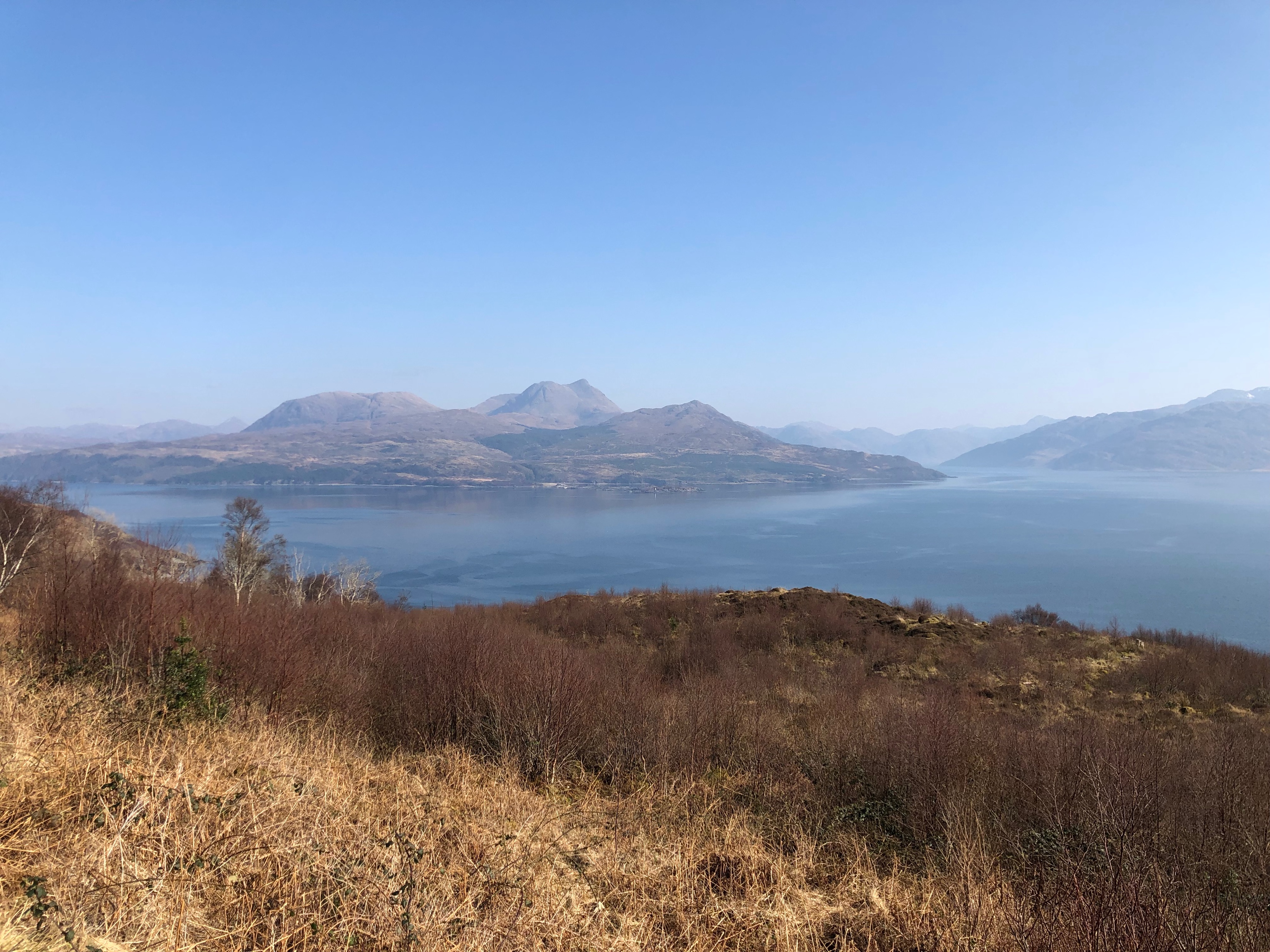 Email:	  	skierstead@osgoode.yorku.ca
		pmaharg@osgoode.yorku.ca
Web:	    	paulmaharg.comSlides:		paulmaharg.com/slides
Shelley Kierstead, Paul Maharg | CC BY-NC-ND 2.5 CANADA
23